DROID
DEVELOPING ROBUST OBJECT TO IMAGE TO DATA WORKFLOWS
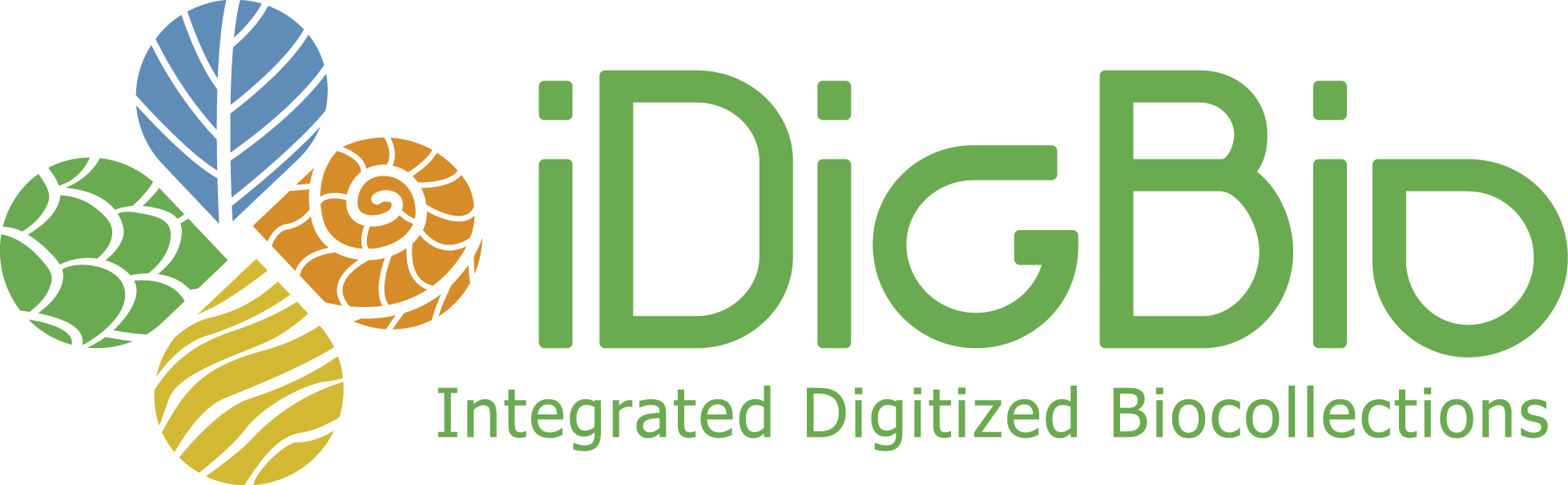 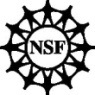 Gil Nelson
(on behalf of the WG)
iDigBio Summit, Gainesville
October 23- 24, 2012
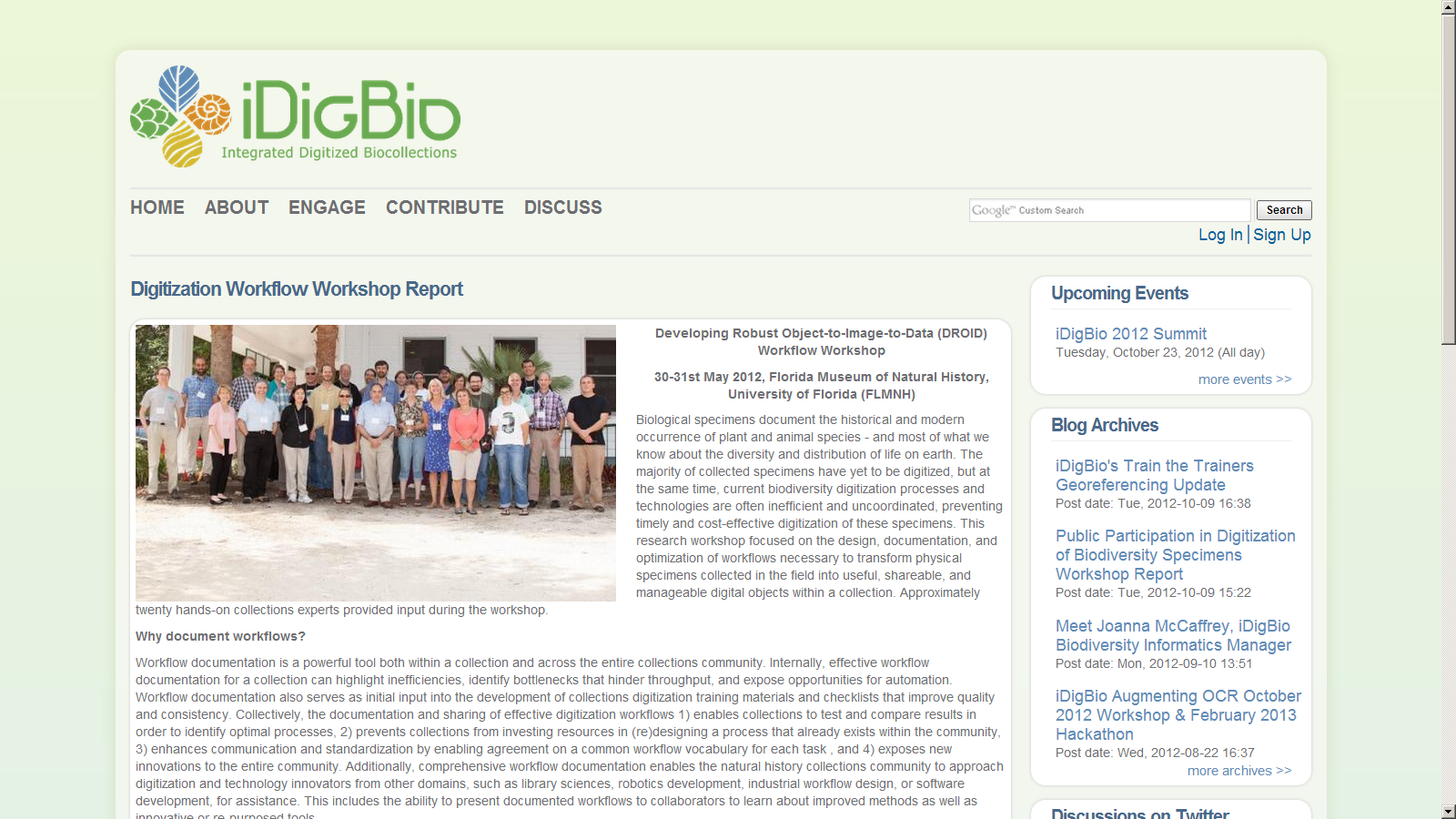 Sponsored by:
iDigBio
Software Infrastructure for Sustained Innovation (S2I2)
Botanical Research Institute of Texas (BRIT)
Yale Peabody Museum
Biodiversity Institute, University of Kansas
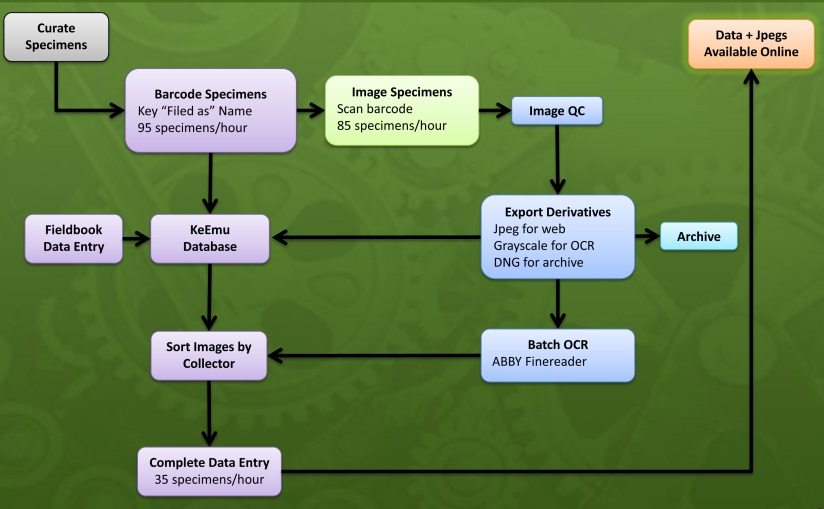 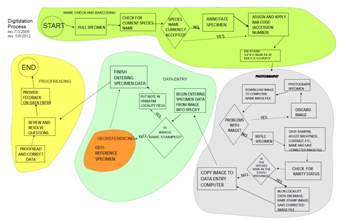 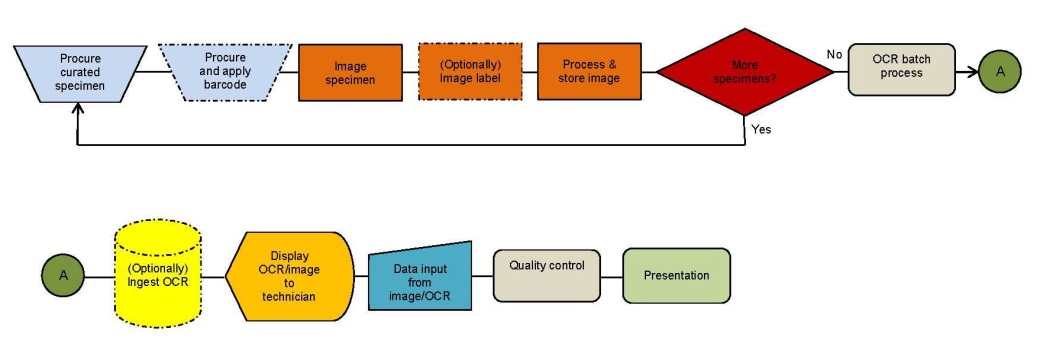 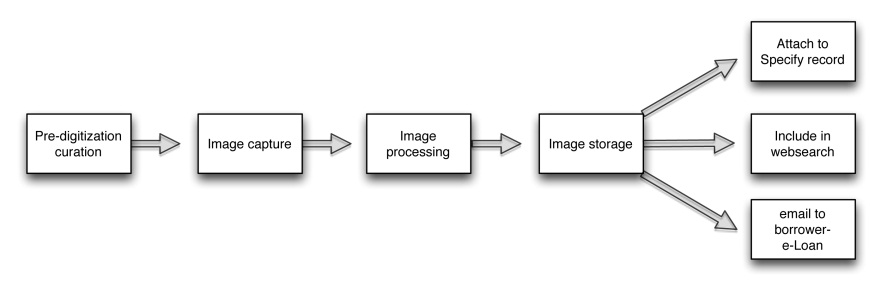 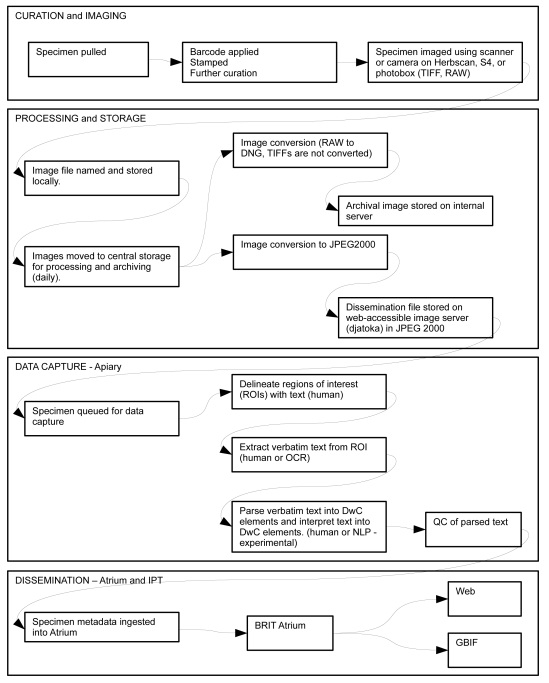 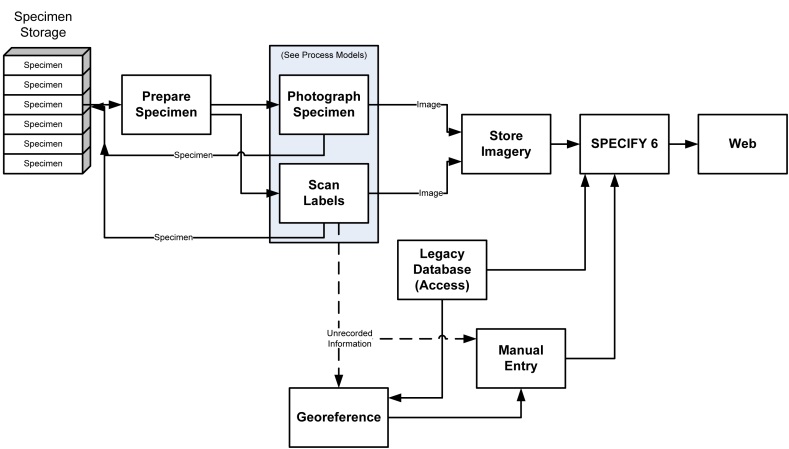 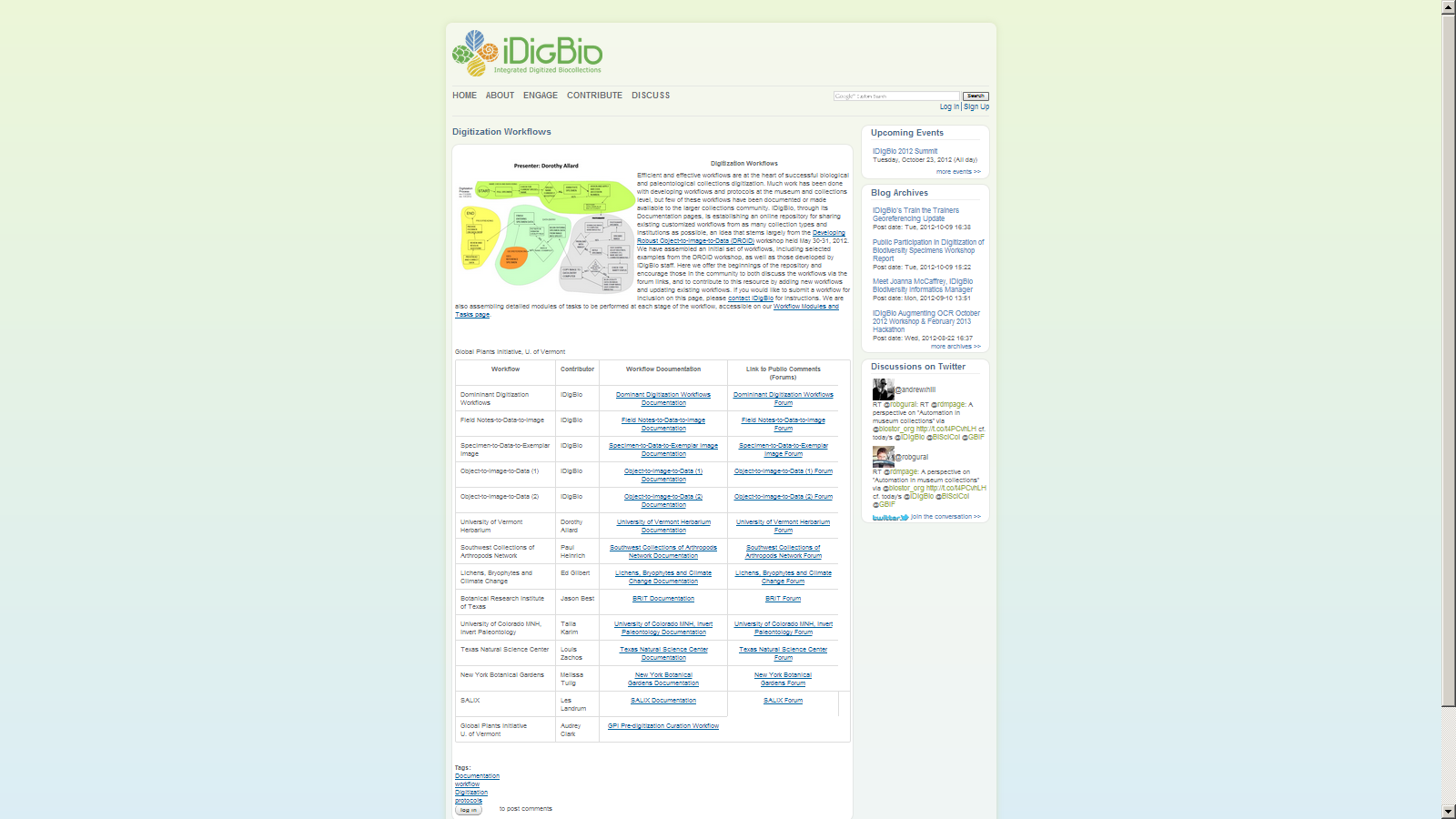 https://www.idigbio.org/content/digitization-workflows
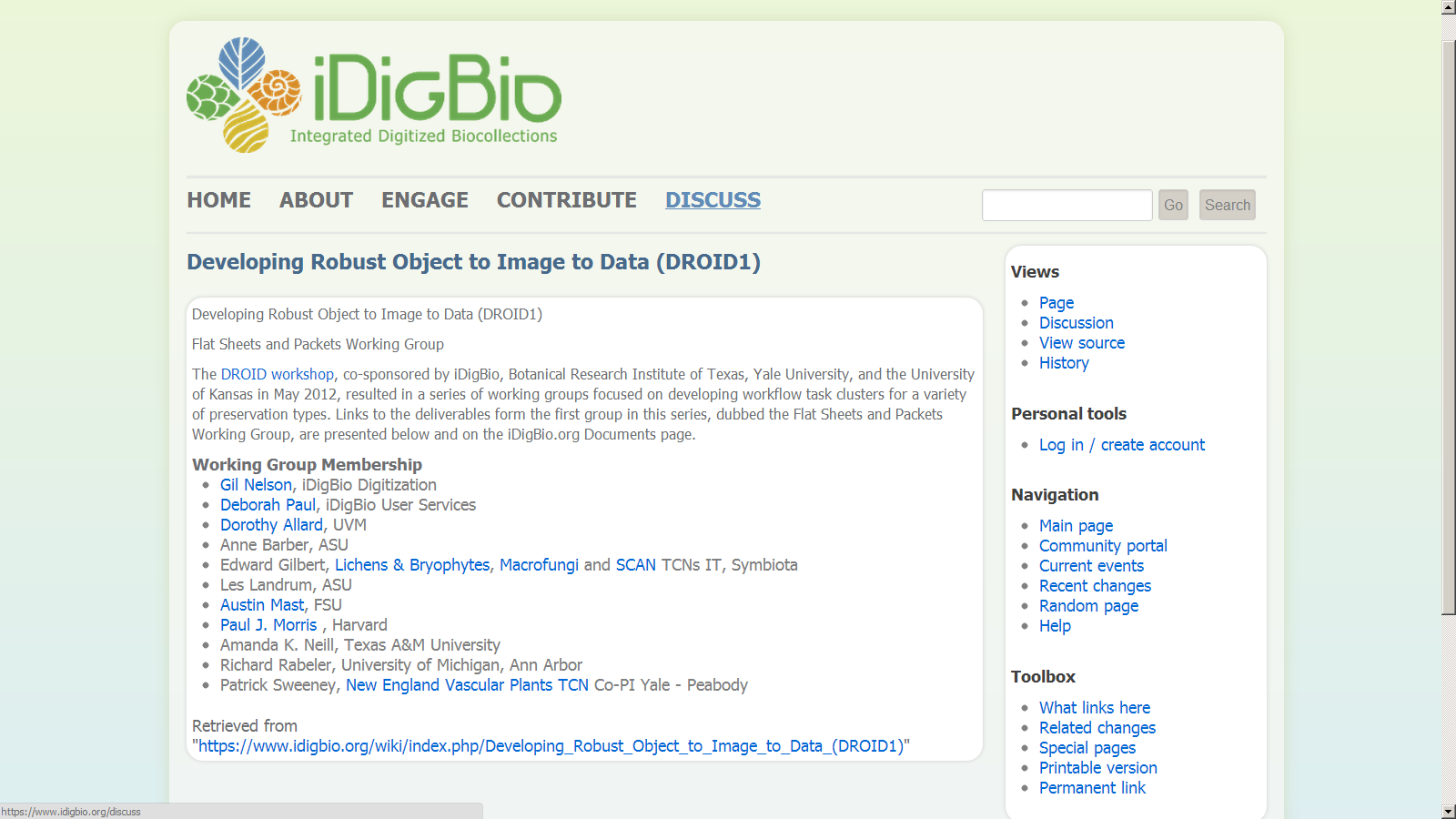 Taking a Modular Approach
Module 1
Pre-digitization curation
Module 2
Imaging station setup/camera
Module 3
Imaging station setup/scanner
Herbarium Digitization Modules
Module 4
Image capture
Module 5
Image processing
Module 6
Data capture
Module 7
Data enrichment
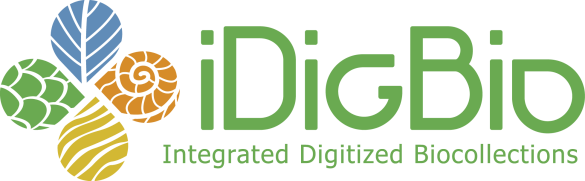 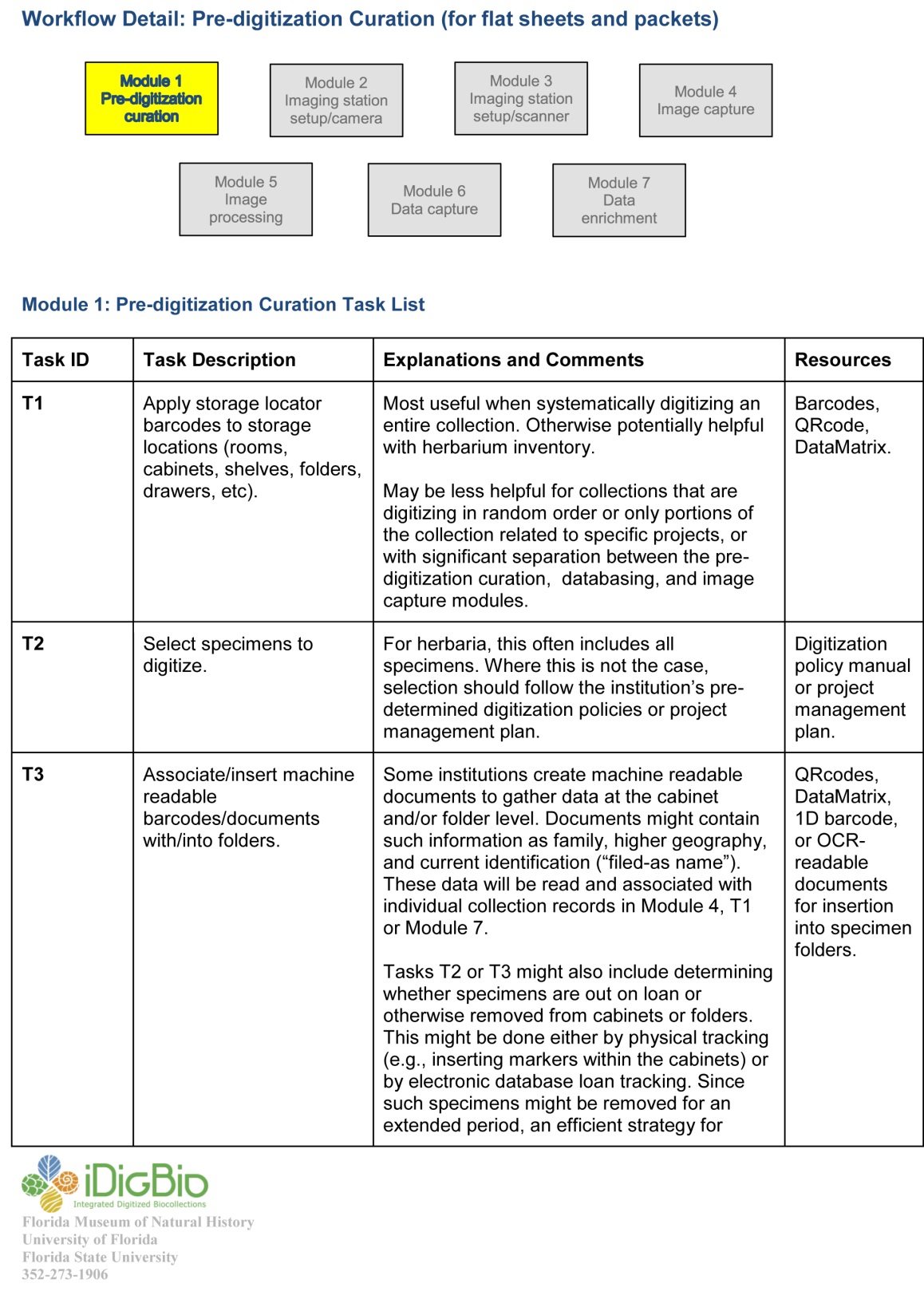 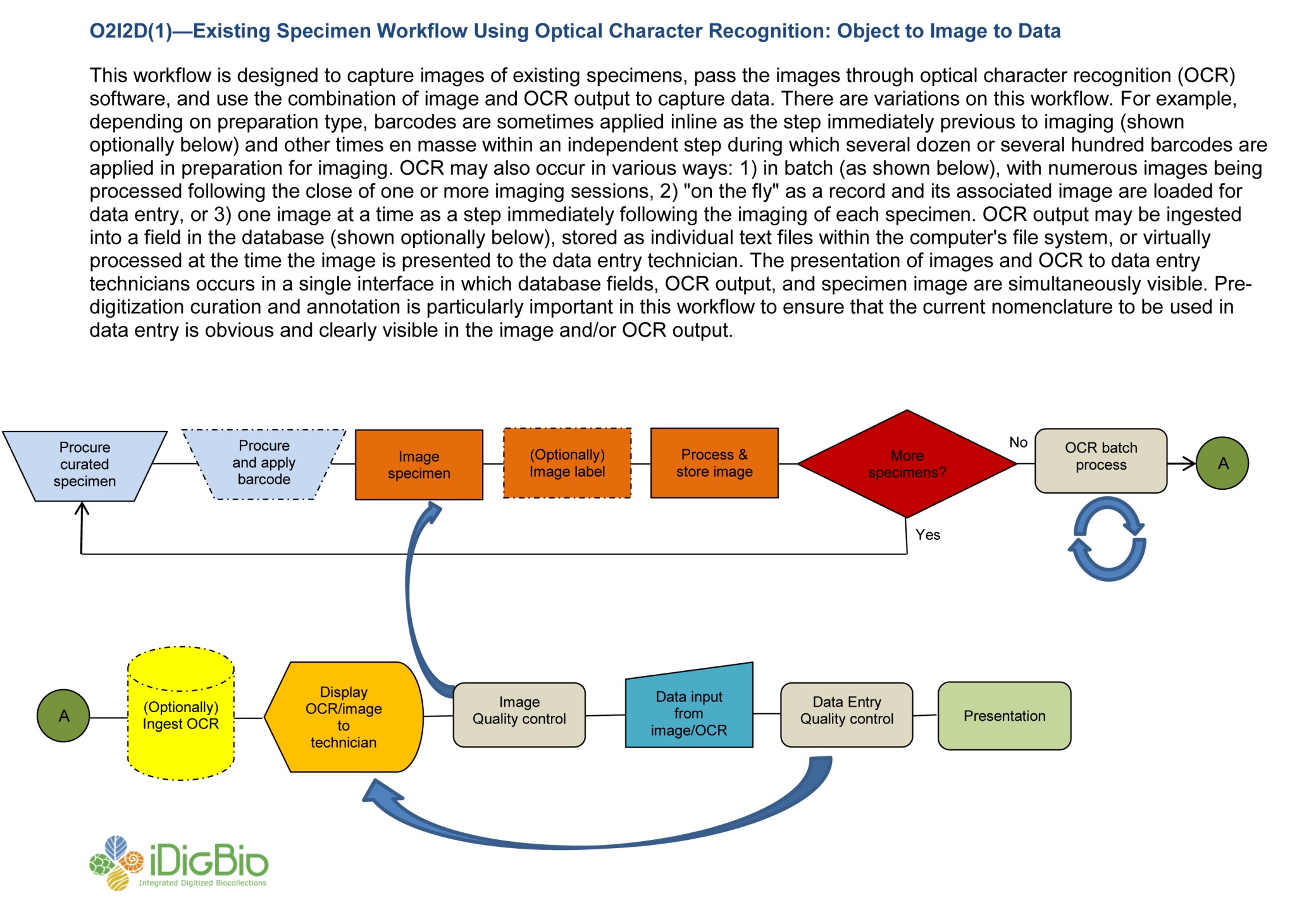 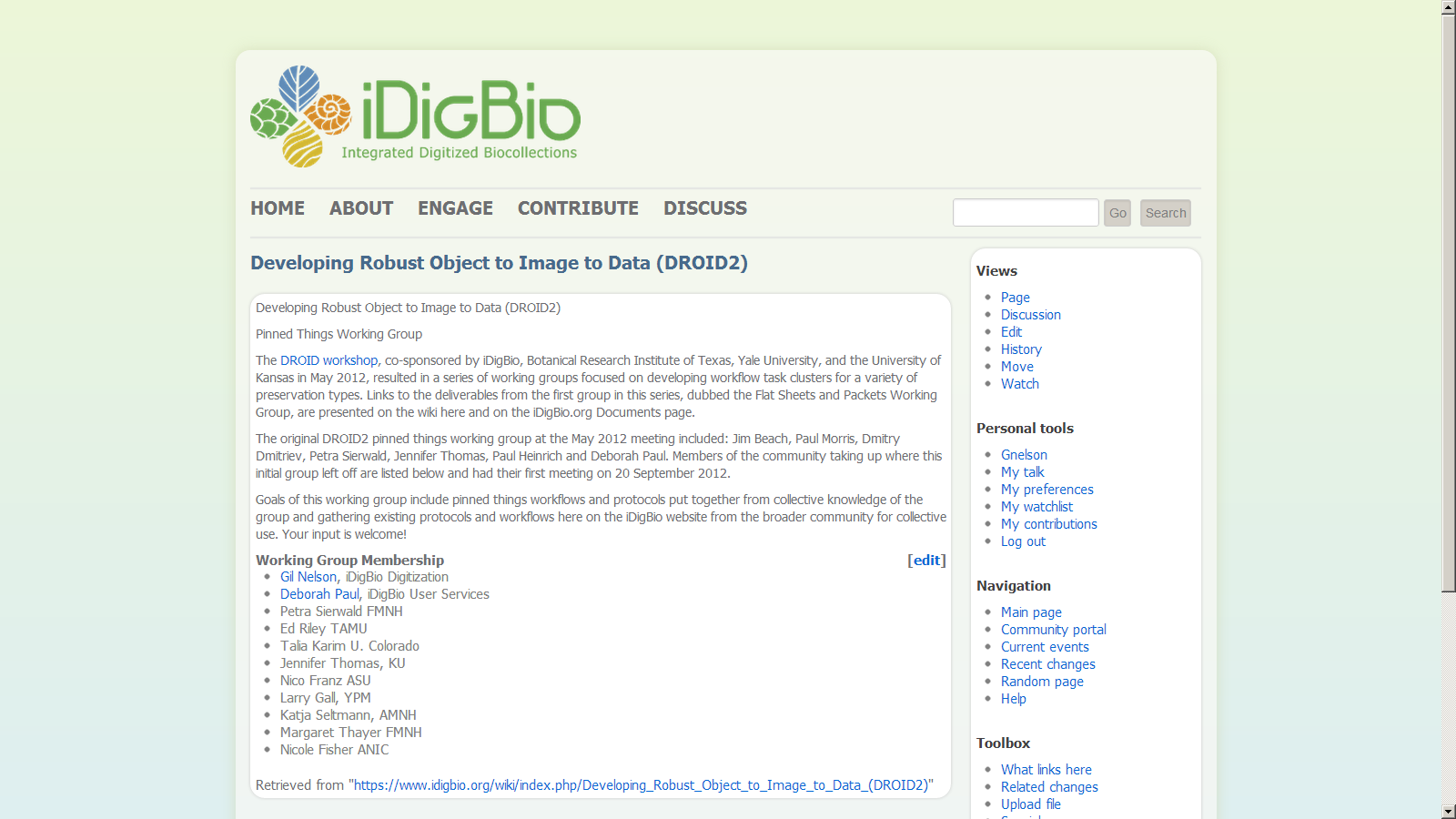 Just another happy day designing workflows!
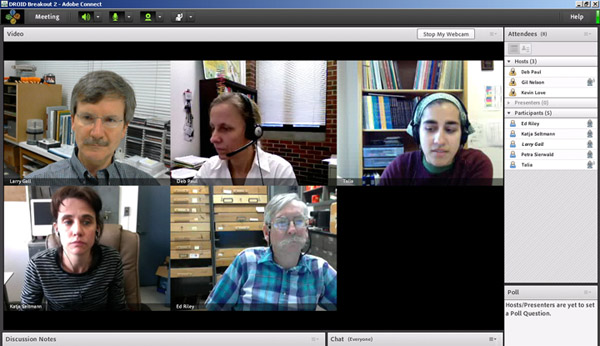 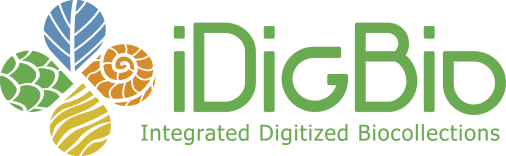 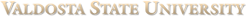 Digitization Training Workshops
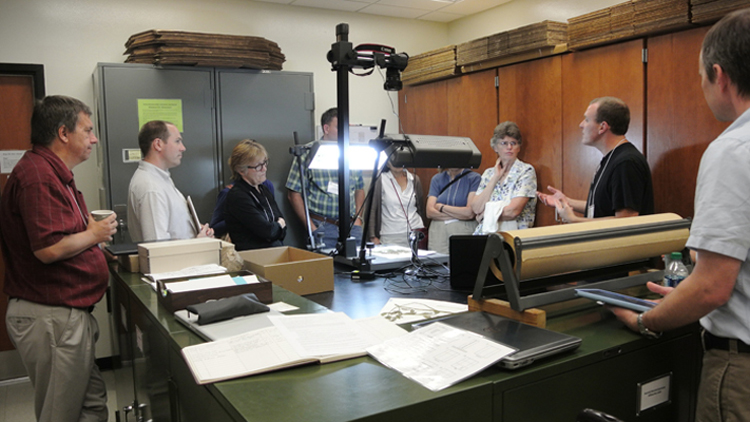 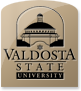 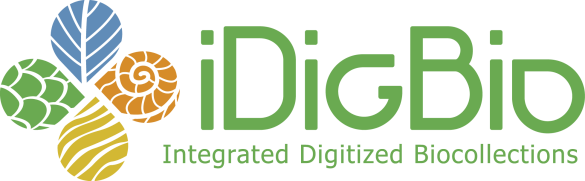 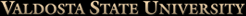 Digitization Training Workshops
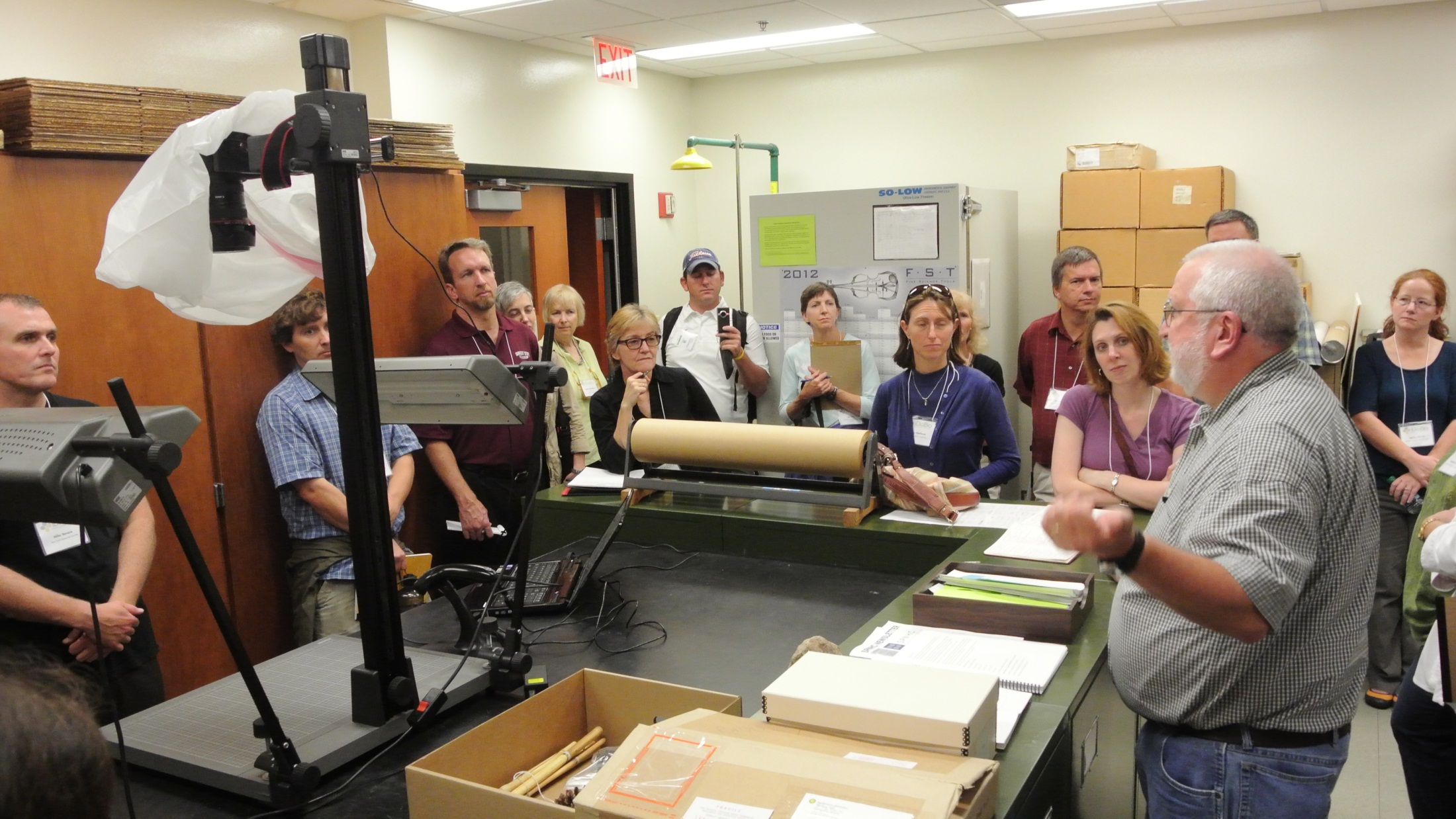 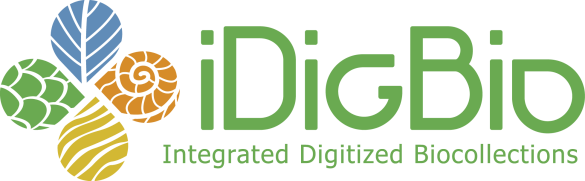 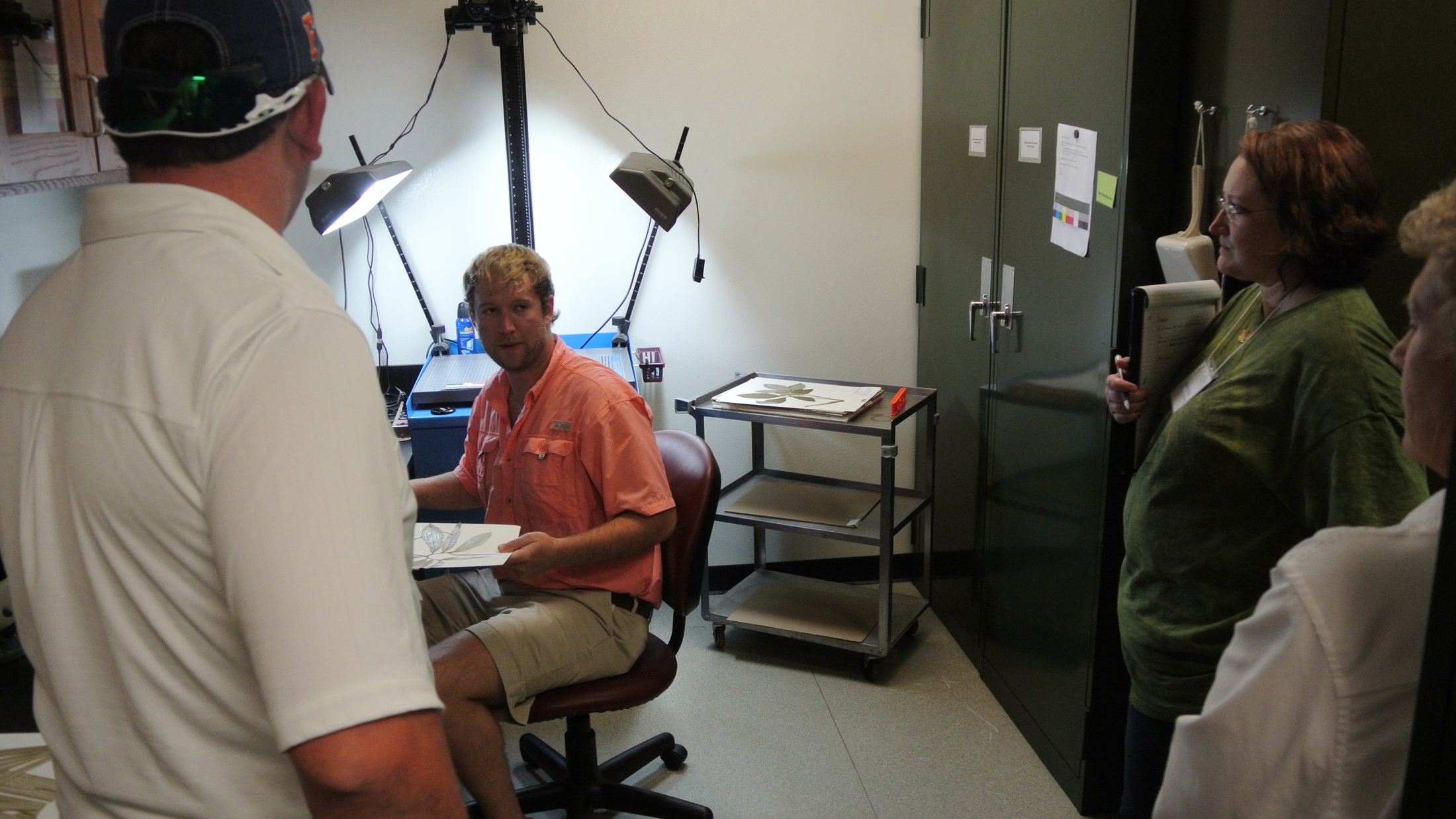 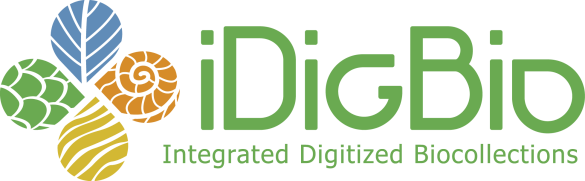 Wet Collections
March 2013
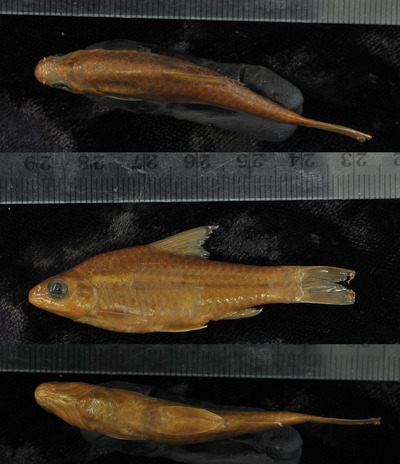 Pinned Insects
April 2013
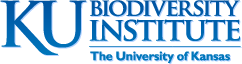 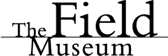 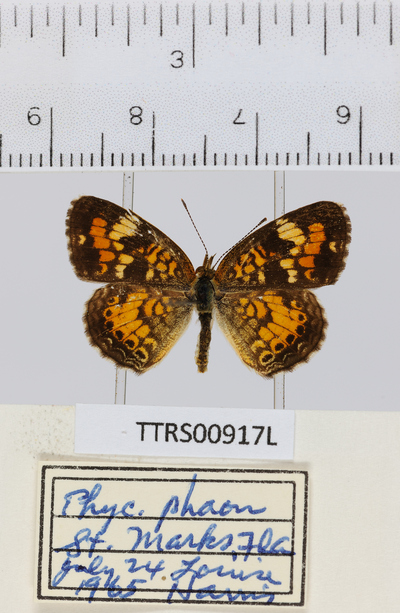 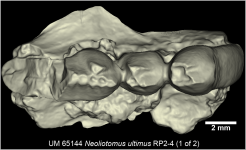 Paleontology Collections
September 2013
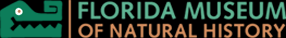 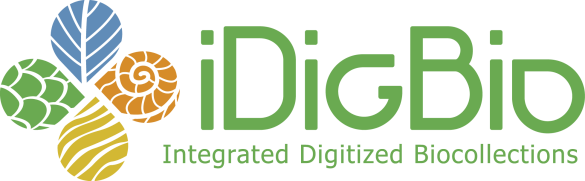 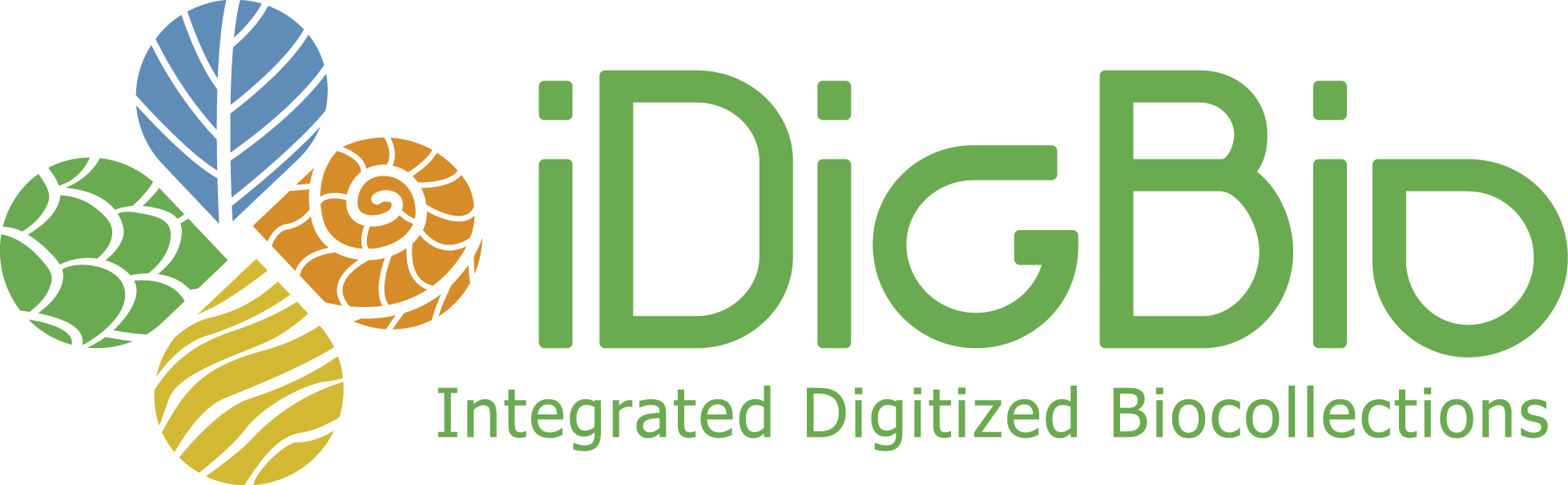 THANK YOU!